Tin học
CHỦ ĐỀ F. GIẢI QUYẾT VẤN ĐỀ VỚI SỰ TRỢ GIÚP CỦA MÁY TÍNH
Bài 12. Làm quen với scratch
(2 tiết)
24 March 2024
Mục tiêu
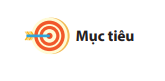 Nhận biết được biểu tượng và kích hoạt được phần mềm Scratch.
Mở và chơi được trò chơi trong Scratch.
Nhận ra được chương trình máy tính qua các trò chơi.
24 March 2024
TRUYỀN ĐIỆN
Em hãy kể tên các trò chơi trên máy tính mà em biết?
Em có biết trò chơi trên máy tính được tạo ra bằng cách nào không?
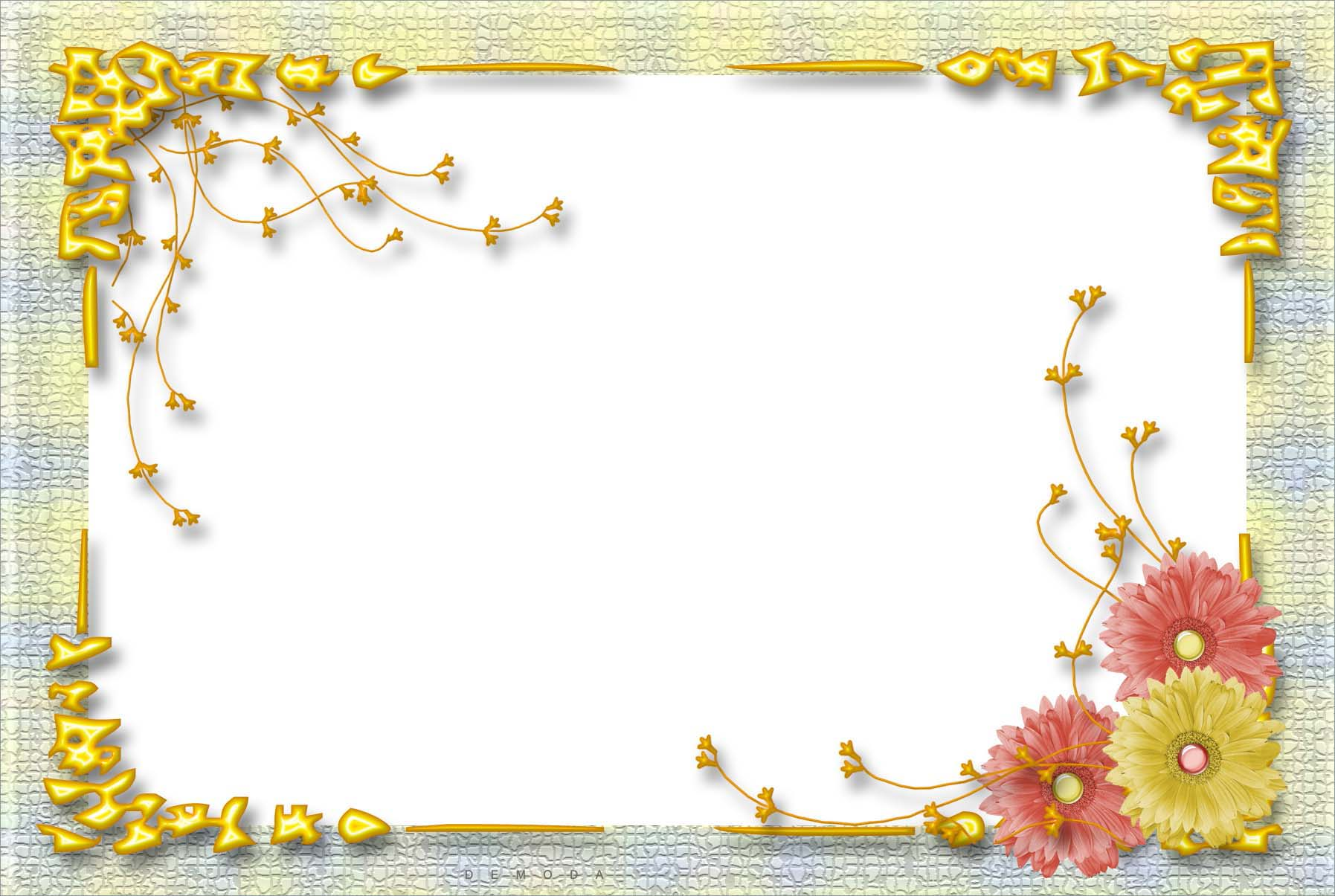 TRÒ CHƠI
24 March 2024
Scratch là phần mềm giúp em tạo chương trình máy tính bằng cách kéo, ghép lệnh
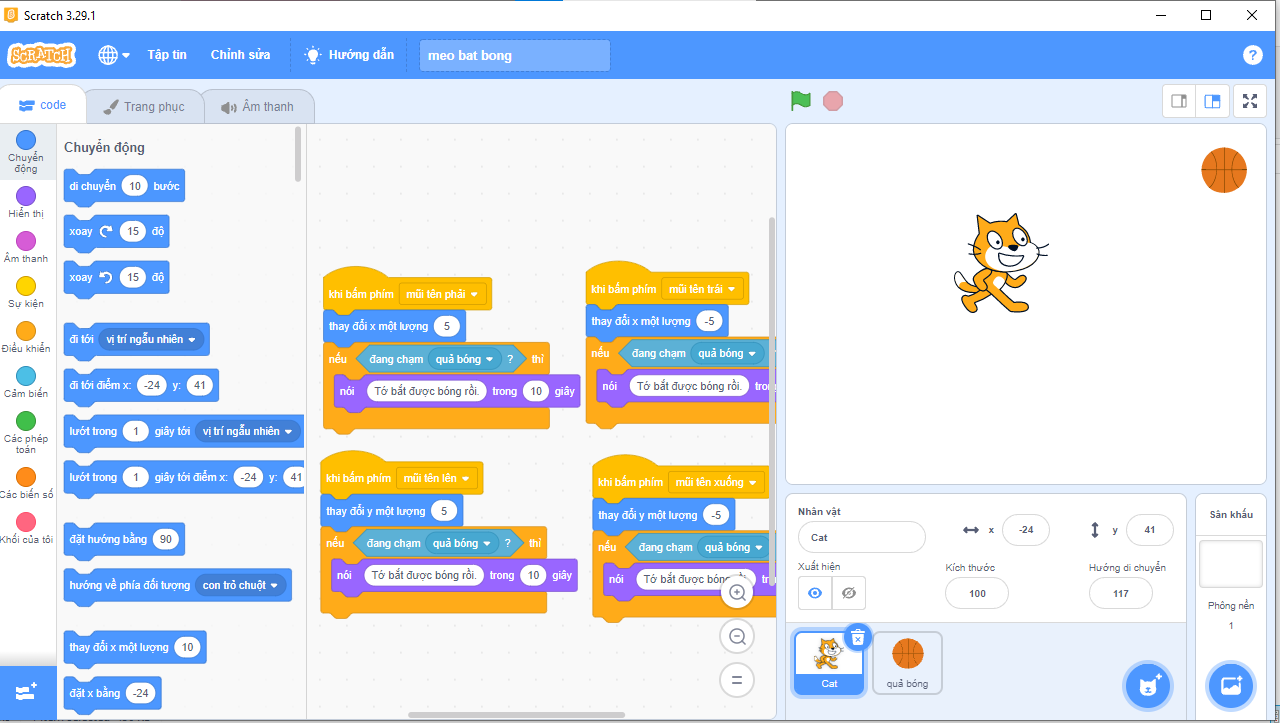 24 March 2024
1. Mở chương trình trò chơi trong Scratch
24 March 2024
Đọc thông tin SGK/ trang 65, 66 Quan sát hình 2
+ Để khởi động phần mềm Scratch em thực hiện như thế nào?
+ Chỉ ra các thành phần trên cửa sổ phần mềm Scratch.
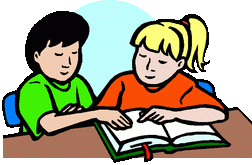 24 March 2024
Đại diện thực hiện khởi động phần mềm  trên máy chủ
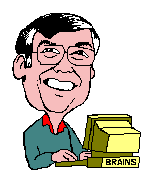 24 March 2024
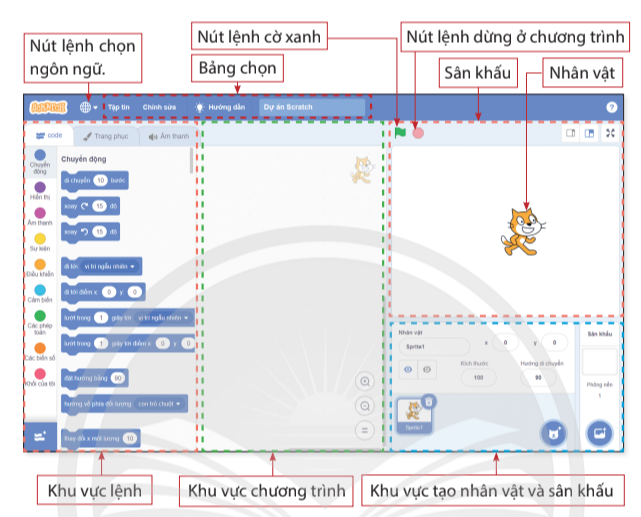 7
8
5
6
9
4
1
2
3
24 March 2024
Đọc thông tin SGK/ trang 66, 67Quan sát hình 3, 4
Thực hiện mở tệp chương trình Scratch Meo bat bong.sb3 trong ổ đĩa D và chơi trò chơi trên máy nhóm.
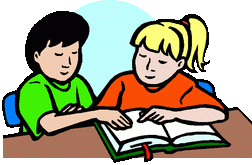 24 March 2024
Đại diện thực hiện mở chương trình Meo bat bong.sb3 trong ổ đĩa D  trên máy chủ
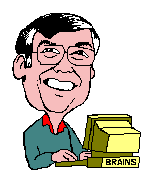 24 March 2024
1. Em hãy sắp xếp các bước dưới đây theo thứ tự đúng để mở chương trình trò chơi mèo bắt bóng
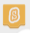 Nháy đúp chuột vào biểu tượng         trên màn hình để kích hoạt phần mềm Scratch
Mở thư mục chứa tệp chương trình, chọn tệp Meo bat bong rồi chọn Open
Chọn Mở từ máy tính
Chọn thẻ Tập tin
ADC B
24 March 2024
Em có dùng những phím nào để điều khiển chú mèo di chuyển trên sân khấu
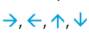 24 March 2024
* Scratch là một phần mềm lập trình trực quan.* Mở chương trình trò chơi có sẵn trong Scratch:- Vào thẻ Tập tin,chọn Mở từ máy tính.- Chọn tệp chương trình trò chơi, chọn Open.
24 March 2024
2. Mối liên quan giữa chương trình Scratch và trò chơi mèo bắt bóng
24 March 2024
Đọc thông tin SGK/ trang 68Quan sát hình 5Thay đổi các giá trị 5 và -5 bằng 10 và -10 tại các lệnh:
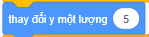 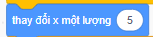 + Điều gì sẽ xảy ra khi em thay đổi 5 và -5 bằng 10 và -10 tại câu lệnh Thay đổi y một lượng, thay đổi x một lượng?
+ Trò chơi trên sân khấu từ đâu mà có?
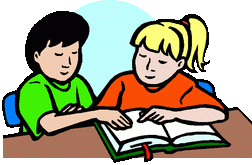 24 March 2024
Đại diện thực hiện Thay đổi các giá trị 5 và -5 bằng 10 và -10 tại các lệnh:                                                               trên máy chủ
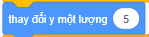 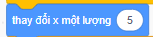 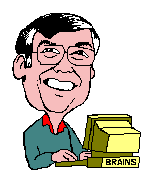 24 March 2024
Đối với chương trình Mèo bắt bóng
Chỉnh sửa các giá trị số nào để thay đổi tốc độ di chuyển của chú mèo?
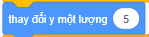 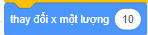 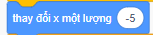 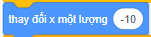 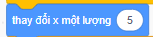 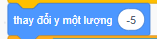 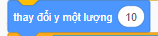 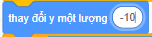 Làm thế nào để thay đổi lời nói của chú mèo khi chạm vào quả bóng thành “Hoan hô, mèo chạm được vào bóng rồi”?
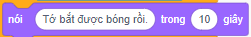 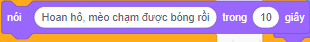 24 March 2024
Khi thực hiện các thay đổi trong chương trình thì trò chơi cũng sẽ thay đổi theo. Trò chơi là chương trình máy tính.
24 March 2024
Nêu các bước để mở chương trình trò chơi mèo bắt bóng trong Scratch
24 March 2024
Quan sát hình 6a, 6b cho biết chương trình nào chú mèo sẽ di chuyển nhanh hơn khi gõ mũi tên. Vì sao?
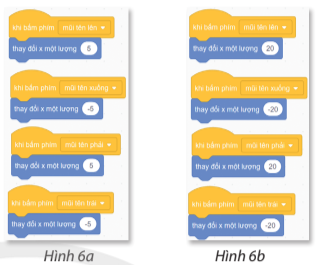 24 March 2024
Thực hiện theo các yêu cầu sau:
Thực hành theo hướng dẫn ở mục 1 của phần Khám phá để mở chương trình và chơi mèo bắt bóng
Chỉnh sửa các giá trị số trong chương trình, sau đó chơi và cho biết chú mèo di chuyển nhanh hơn hay chậm hơn khi em gõ các phím mũi tên.
Thực hiện chỉnh sửa trong chương trình để thay đổi lời nói khi chú mèo chạm vào quả bóng.
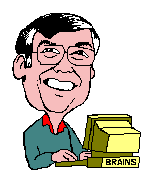 24 March 2024
ổ đĩa D, có trò chơi Robot tìm quà ( như hình 7). Em cần sử dụng phím mũi tên di chuyển robot đến quà không được đụng tảng đá.
Mở chương trình và chơi trò chơi Robot tìm quà.
Thay đổi giá trị số để robot di chuyển chậm hơn, dễ dàng hơn trong việc tránh các tảng đá.
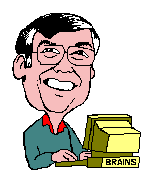 24 March 2024
Cùng với bạn trong nhóm thực hiện mở và chơi một số trò chơi có sẵn trong Scratch như lái xe vượt chướng ngại vật, hứng quả, mê cung, xếp hình…
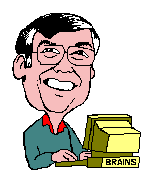 24 March 2024